Carrie D
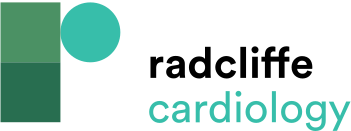 Figure 1: Features of the Cre8 Drug Eluting Stent
Citation: Interventional Cardiology Review 2016;11(1):47–50
https://doi.org/10.15420/icr.2016.11.1.47
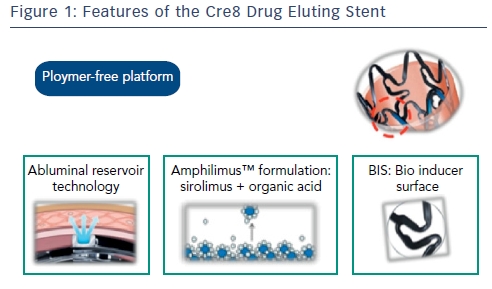